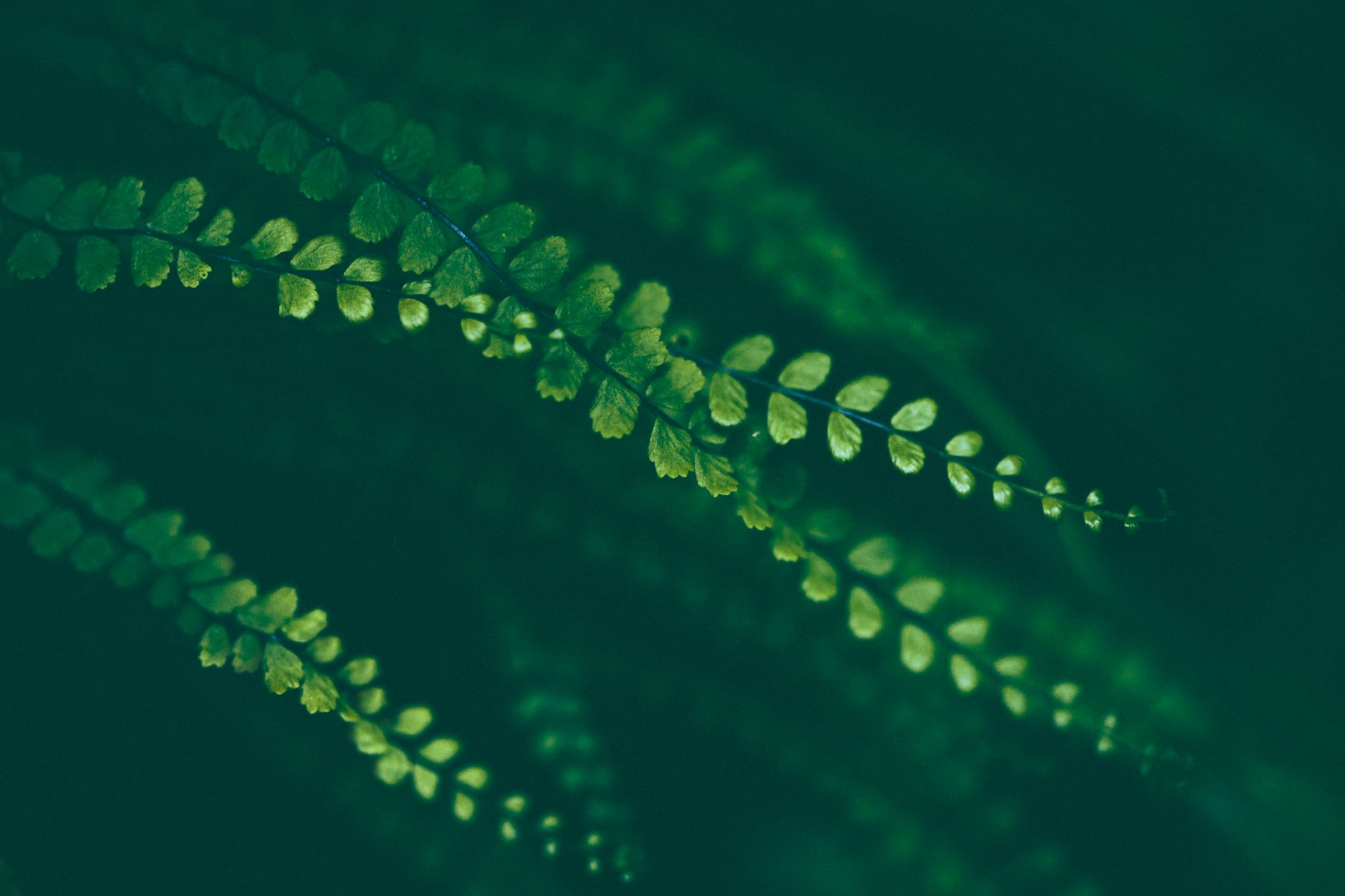 Zdrowy tryb życia
Autorzy: Kamila Janka i 
Amelia Matusik.
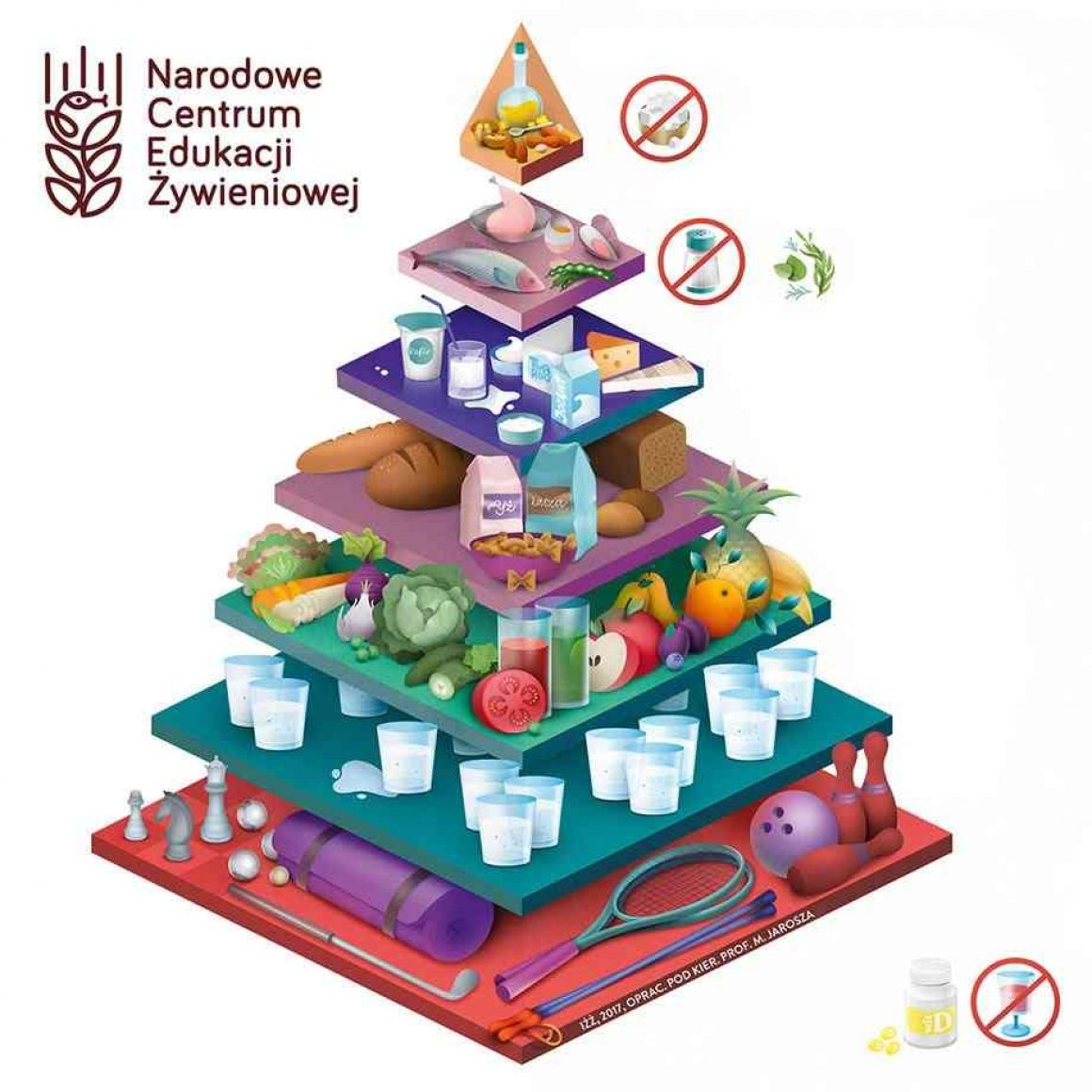 Piramida żywieniowa
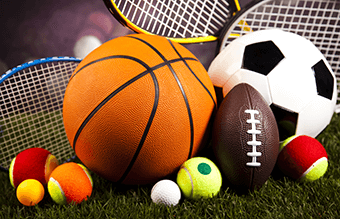 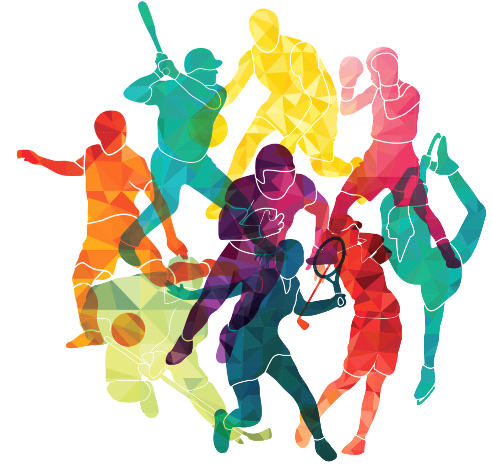 Podstawą piramidy jest sport
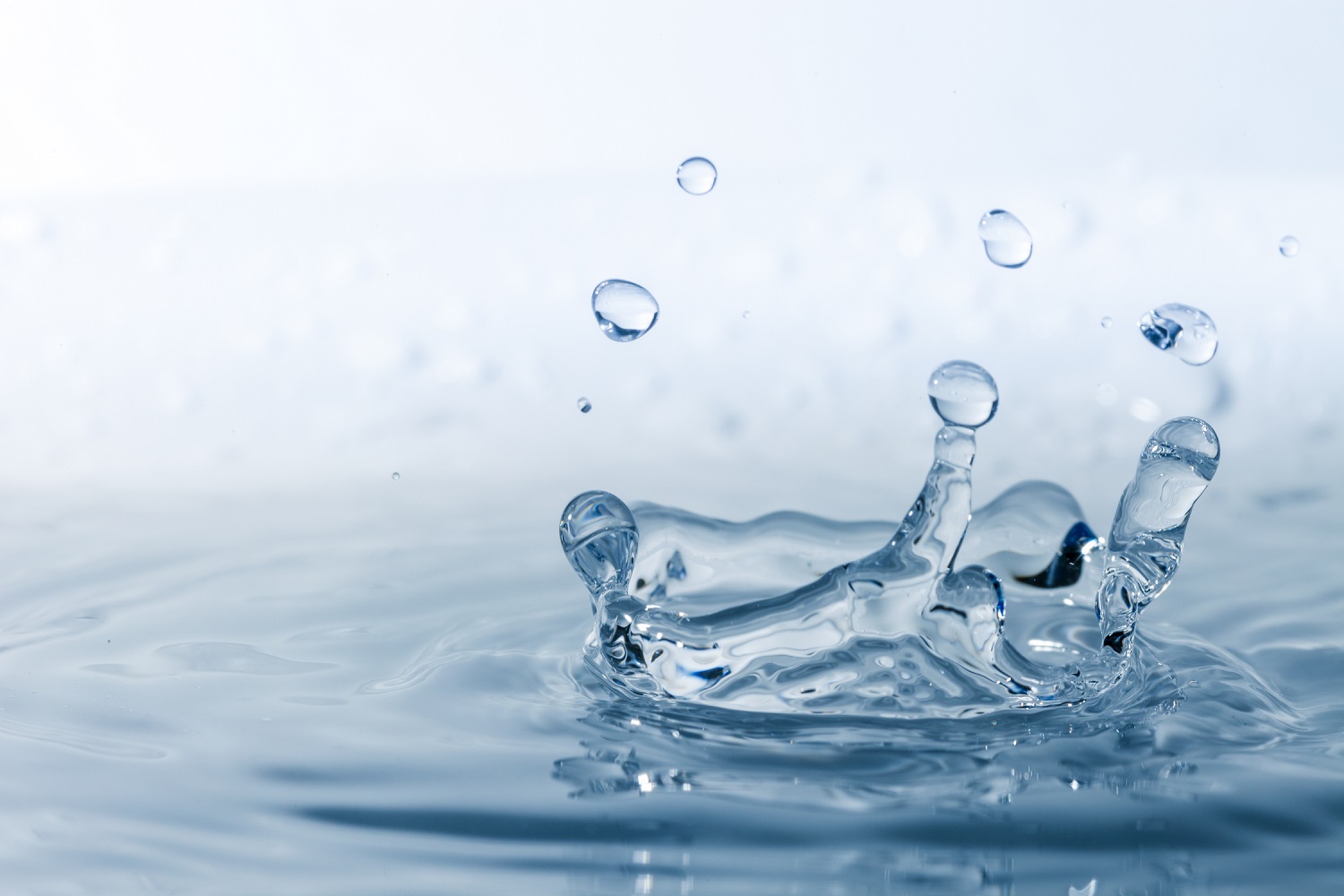 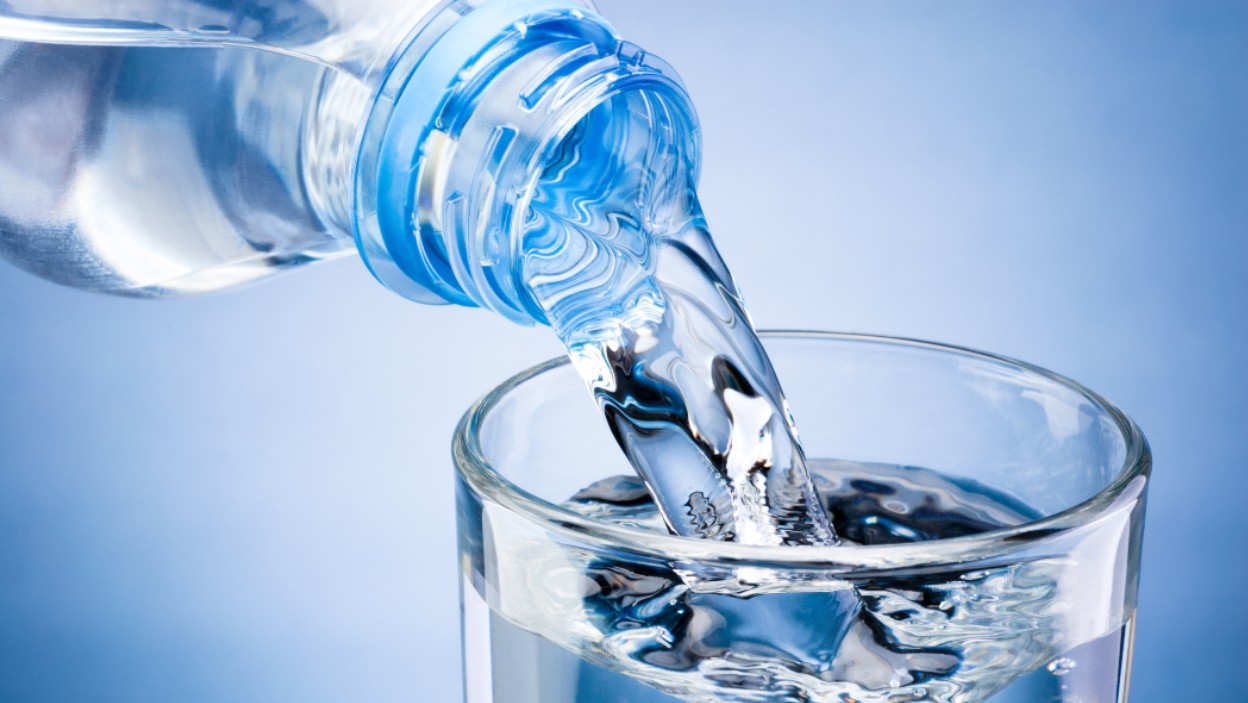 Woda
W ciągu doby powinniśmy wypić od 2-3 litrów wody.
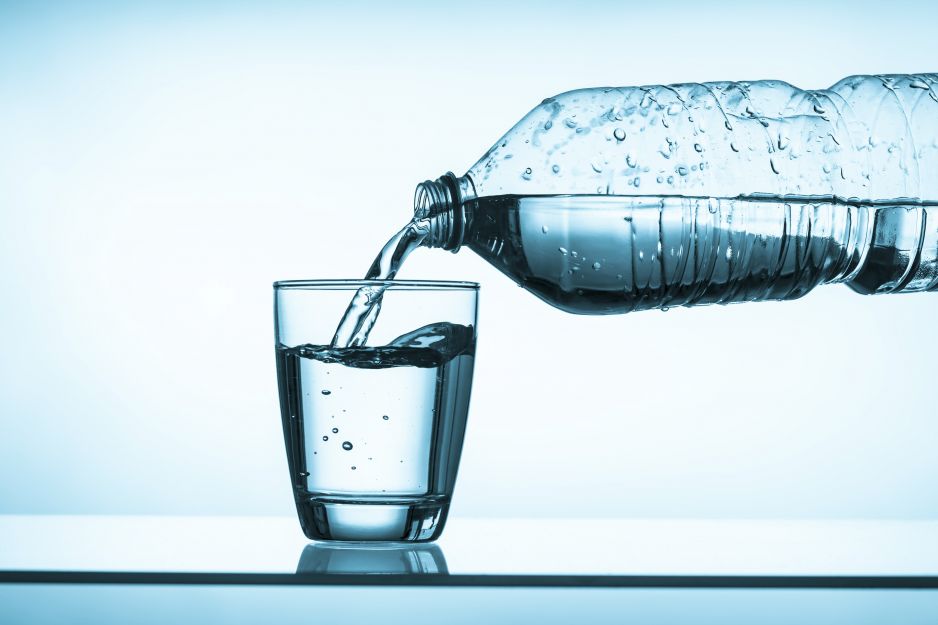 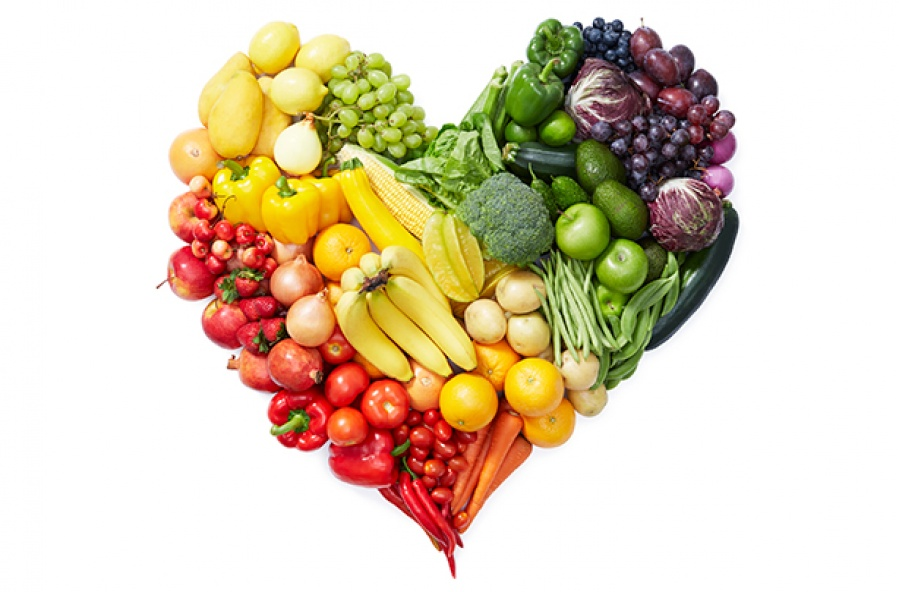 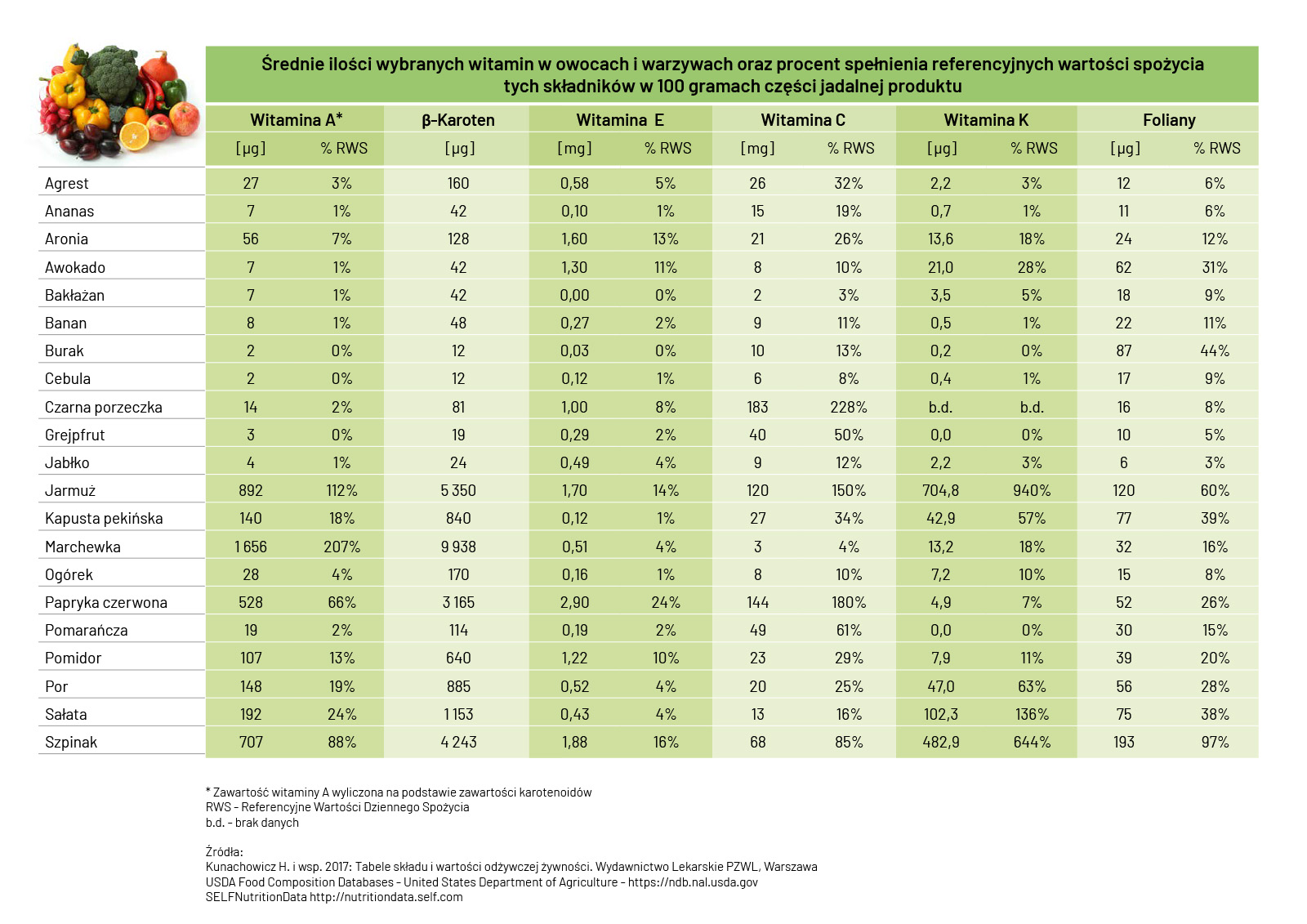 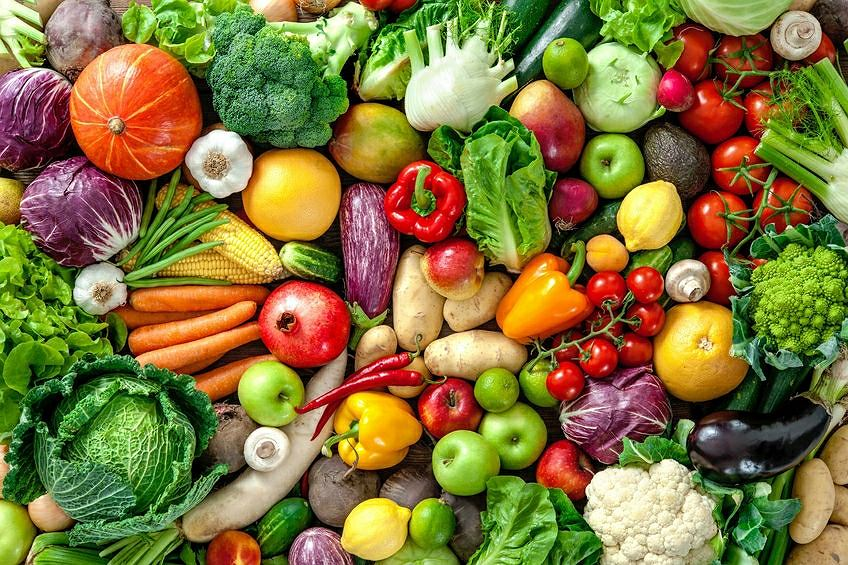 Warzywa i owoce
To źródła witamin
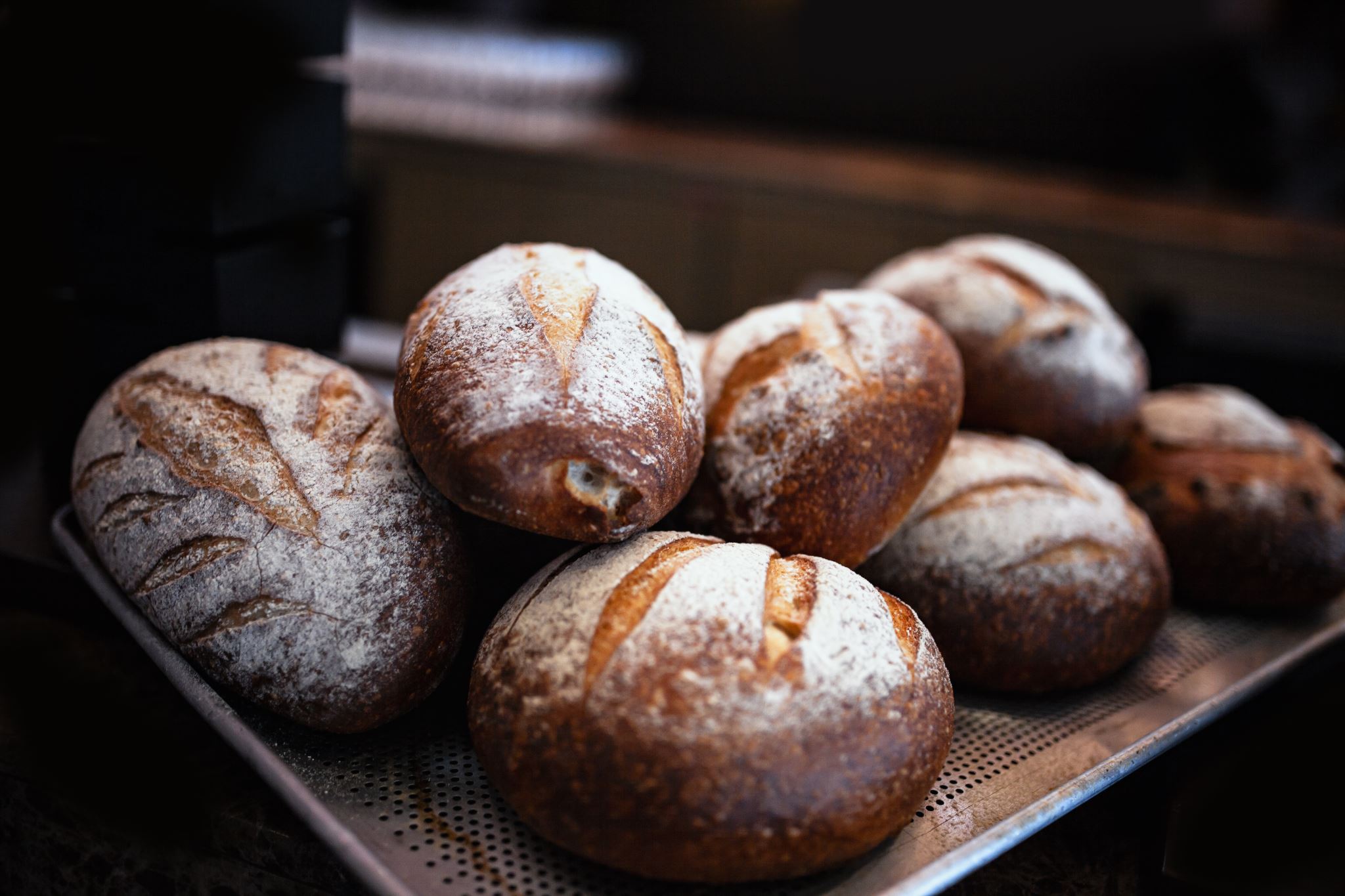 Pieczywo
Najzdrowszym pieczywem jest ciemny chleb. Stanowi jeden z podstawowych skłądników codziennej diety człowieka.
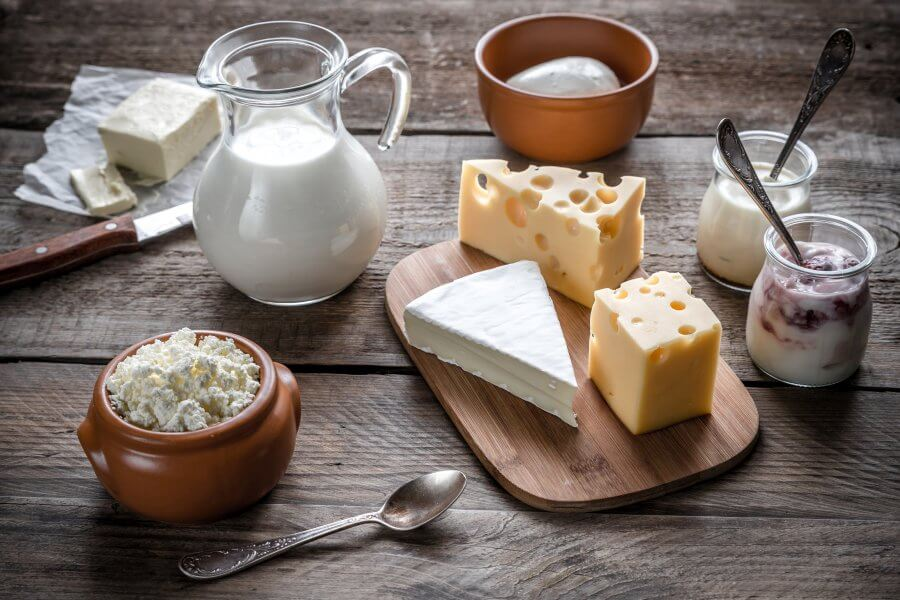 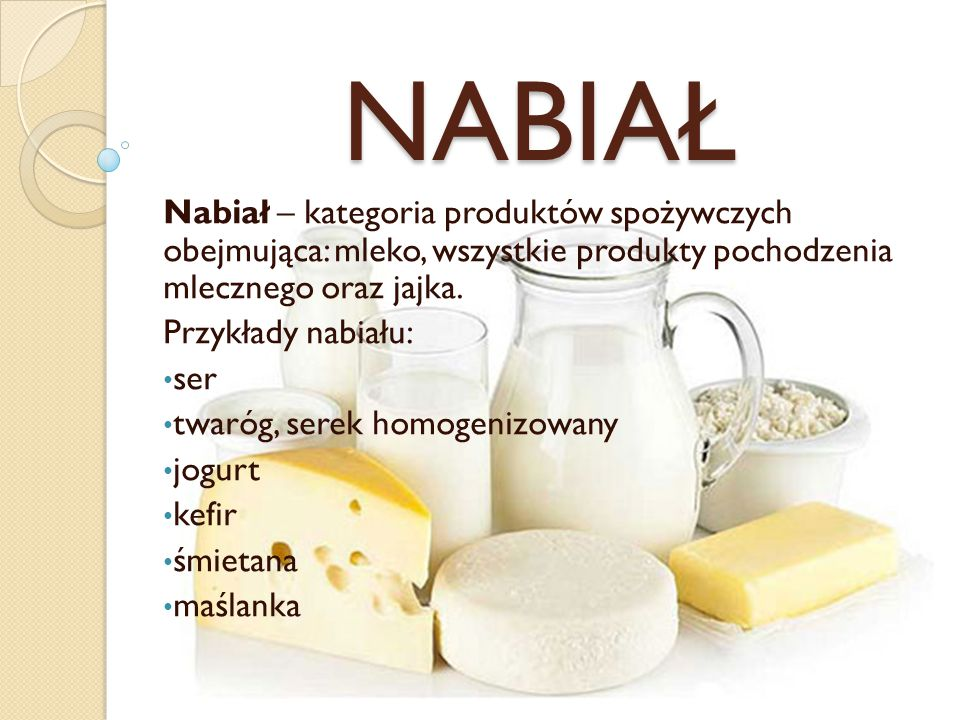 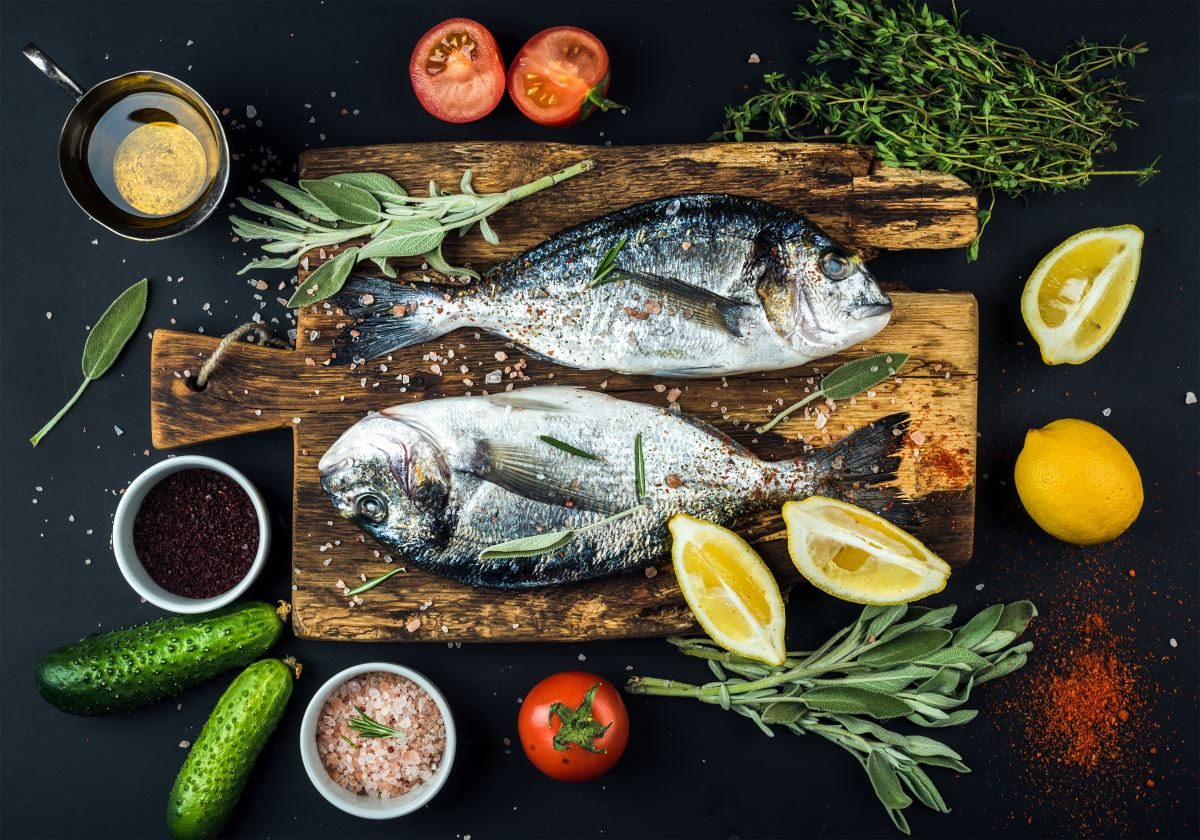 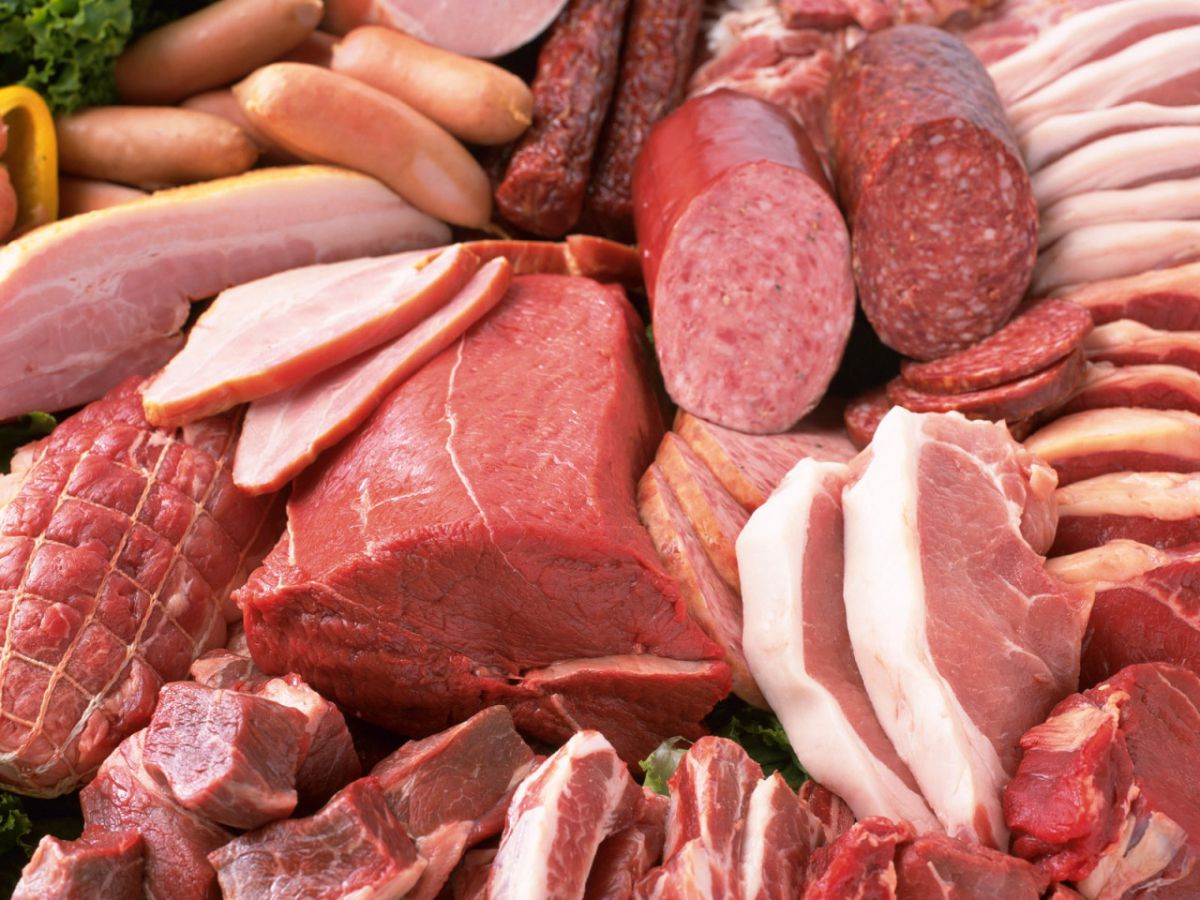 Mięso
Rybie mięso jest zdrowsze od zwierzęcego i łatwiej przyswajalne oraz wartościowe pod względem odżywczym. Zawiera wysokiej jakości białko, jod, fosfor, potas, wapń oraz witaminy A i D.
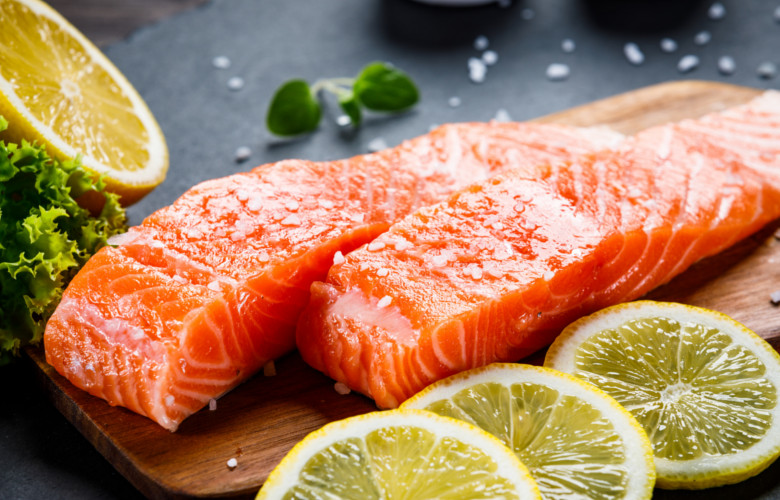 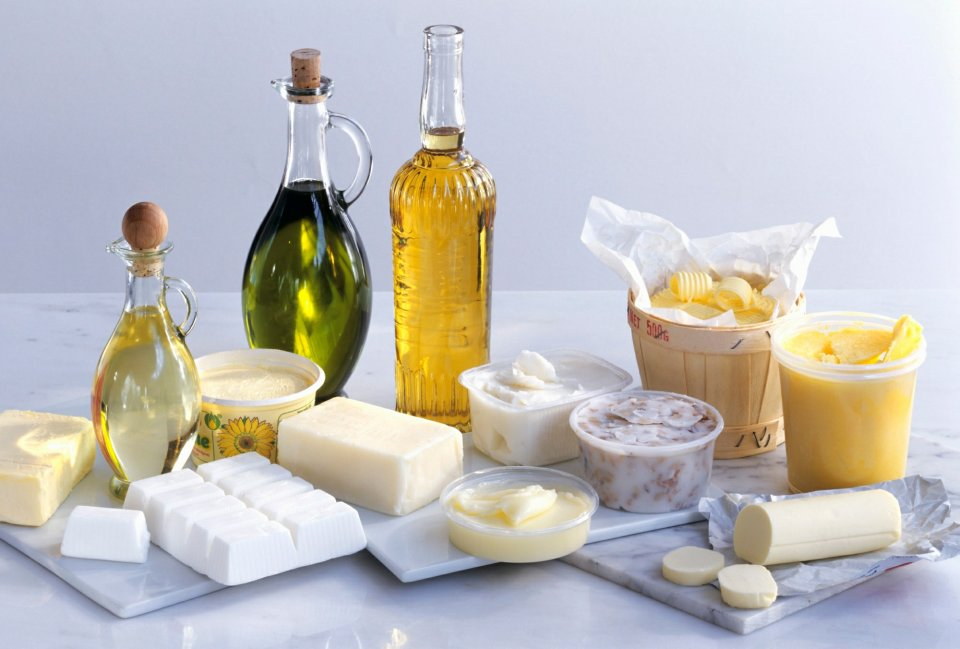 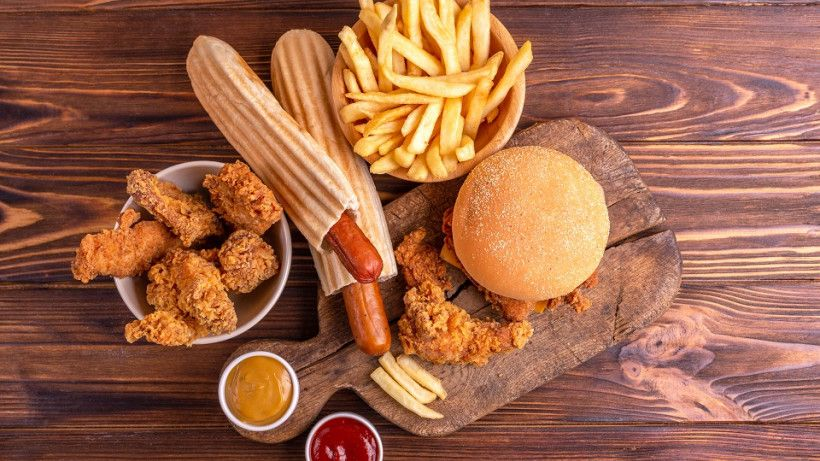 Tłuszcze
Powinno się je spożywać jak najmniej, ale nie można ich całkiem wykluczać.
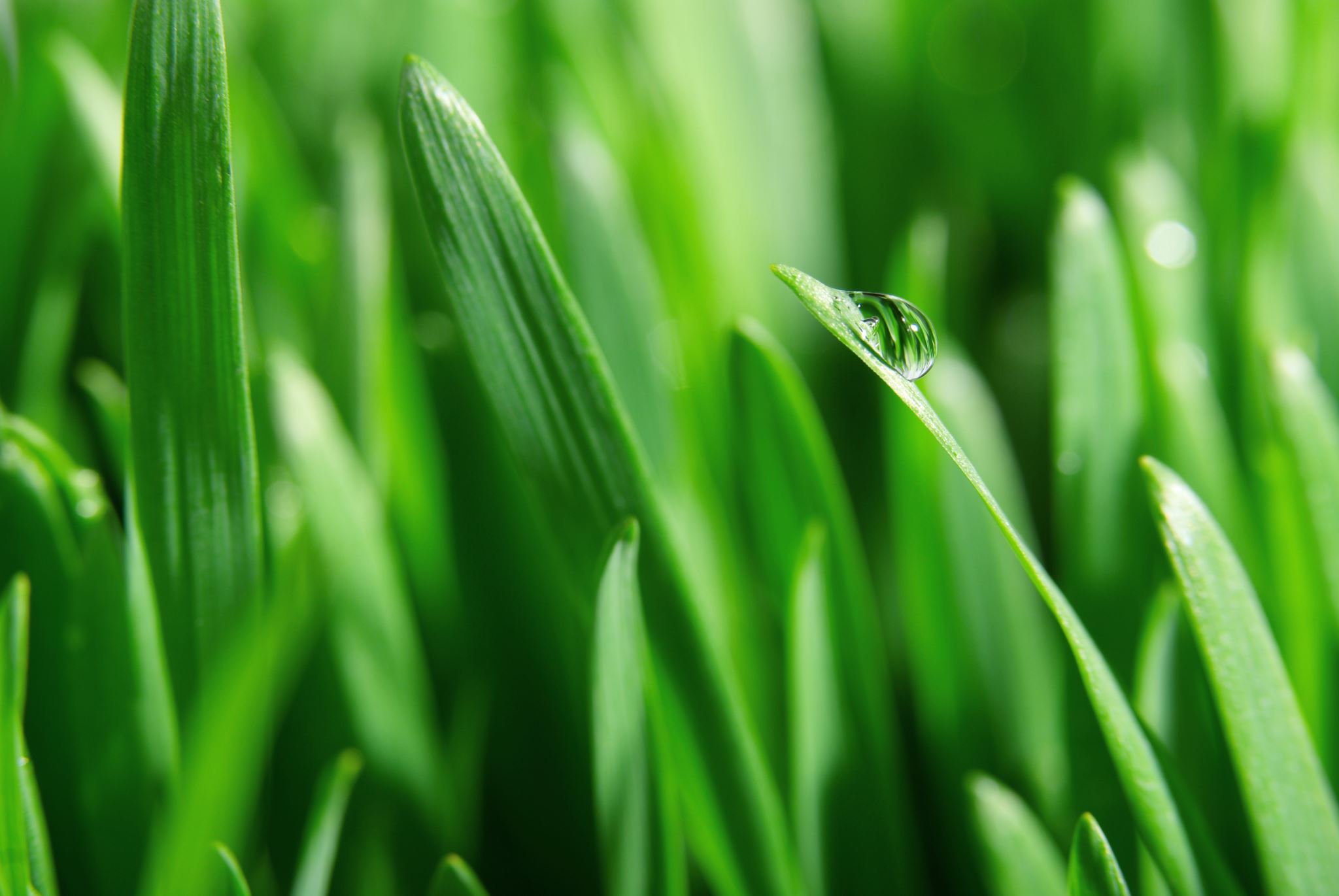 Koniec!
Dziękujemy za uwagę !
Pamiętaj o zdrowym trybie życia!